Phonics Home Learning
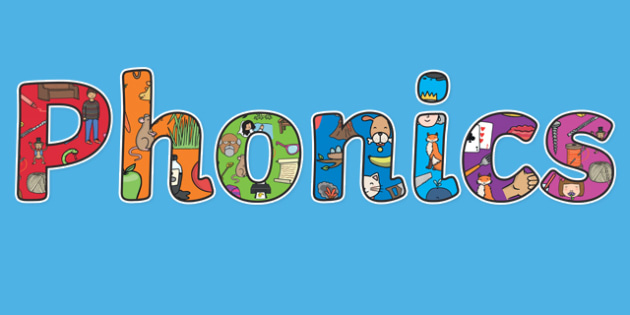 1
Welcome to your Phonics Powerpoint

Purple Group

WB 18.1.2021
 ai, ee, igh, oa

The first slide of the powerpoint has a video by Mr. Teach who will teach you about the sounds for the week. Each day there is one of the sounds for you to practise.
2
Monday: Learning the digraphs `ai` and `ee`
Teams meeting with Mrs Waller at 9.30 to learn two new phonemes – invite sent
3
Monday Tasks: To explore the ai and ee digraph
Task 1
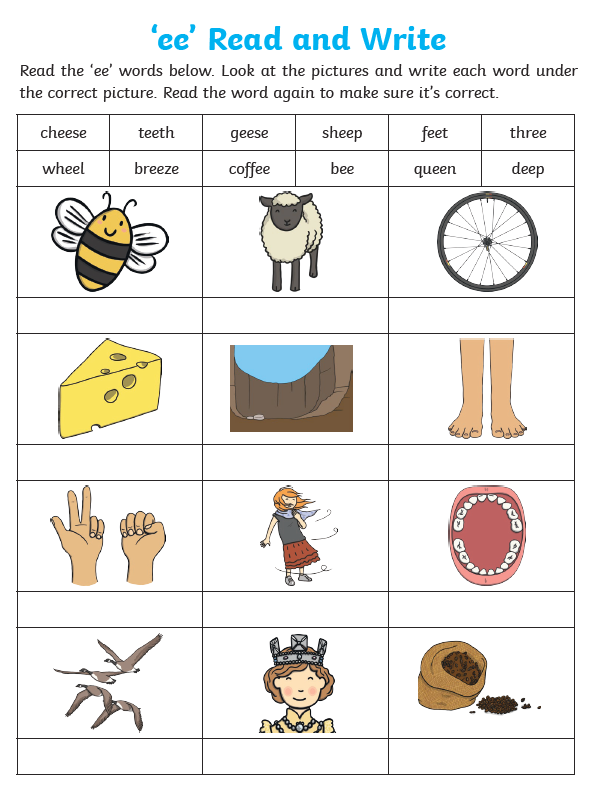 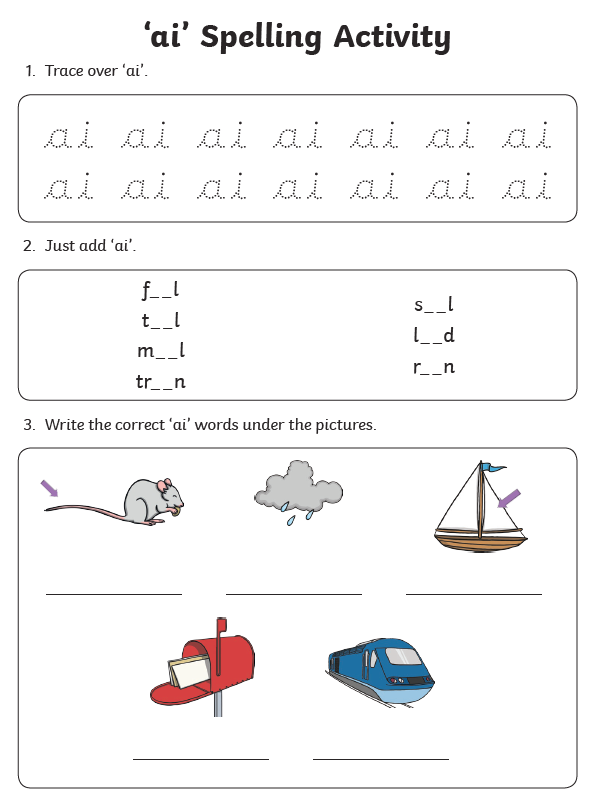 Task 2
4
Tuesday: Reviewing the sounds `igh` and `oa`
Watch the video to learn the sounds igh and oa.
https://www.youtube.com/watch?v=0QwrkowksKk
5
Tasks: Complete the tasks below for `igh` and `oa`
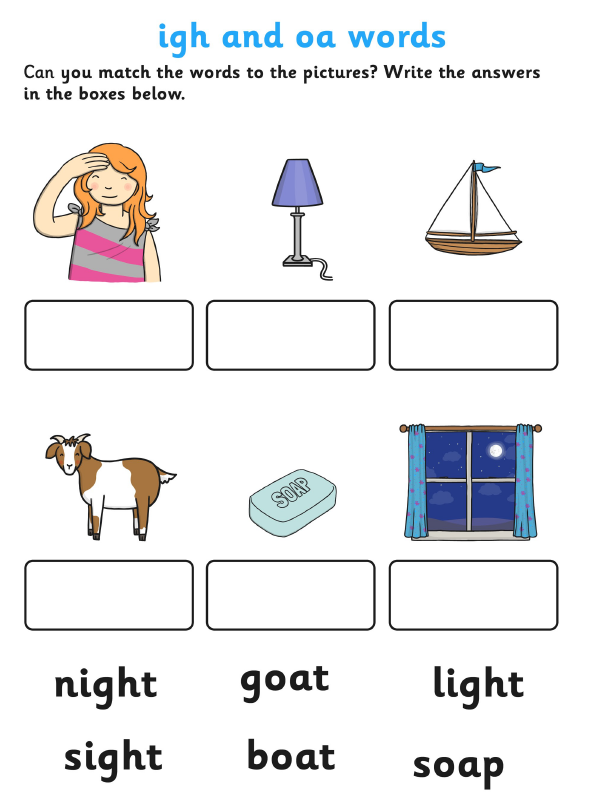 Task 1
Task 2
6
Wednesday: Practise your handwriting
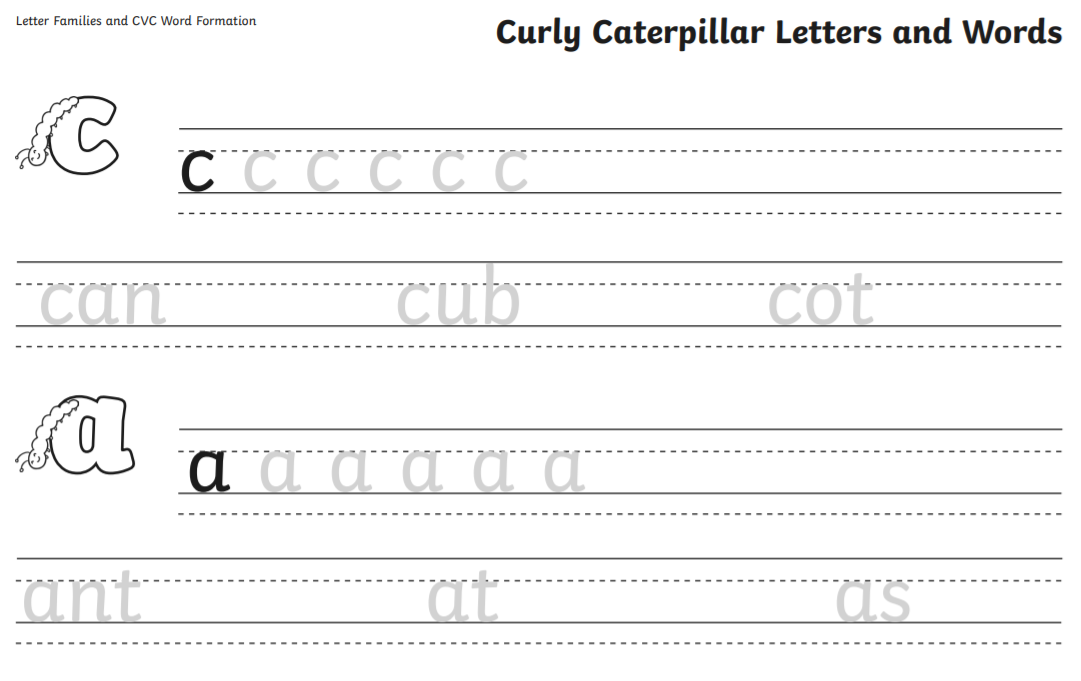 7
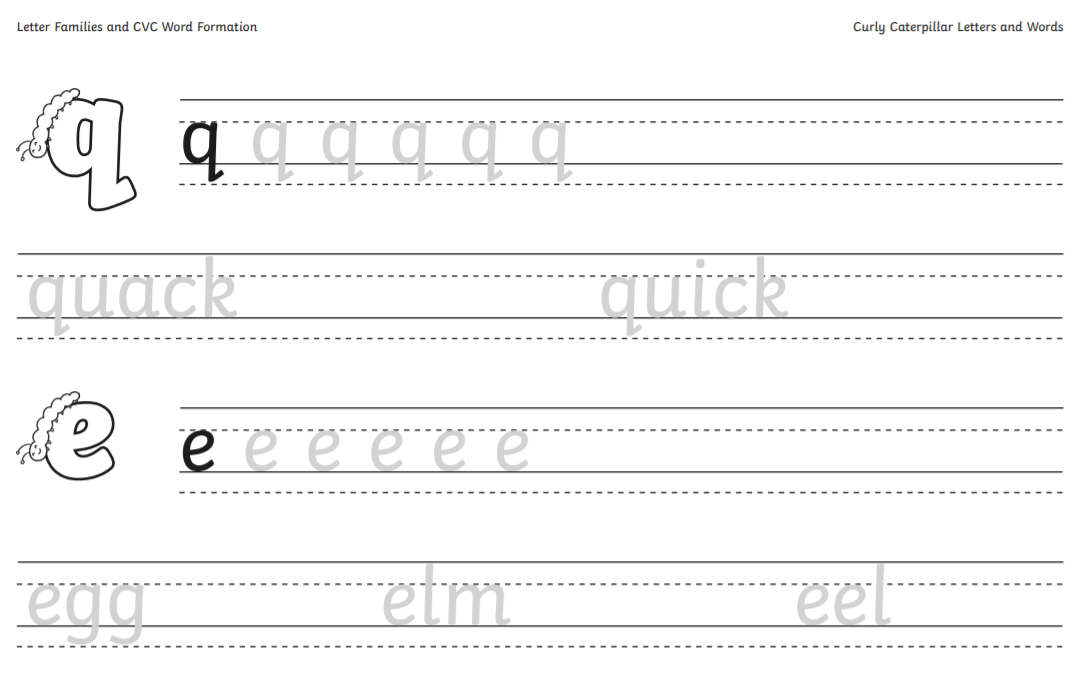 8
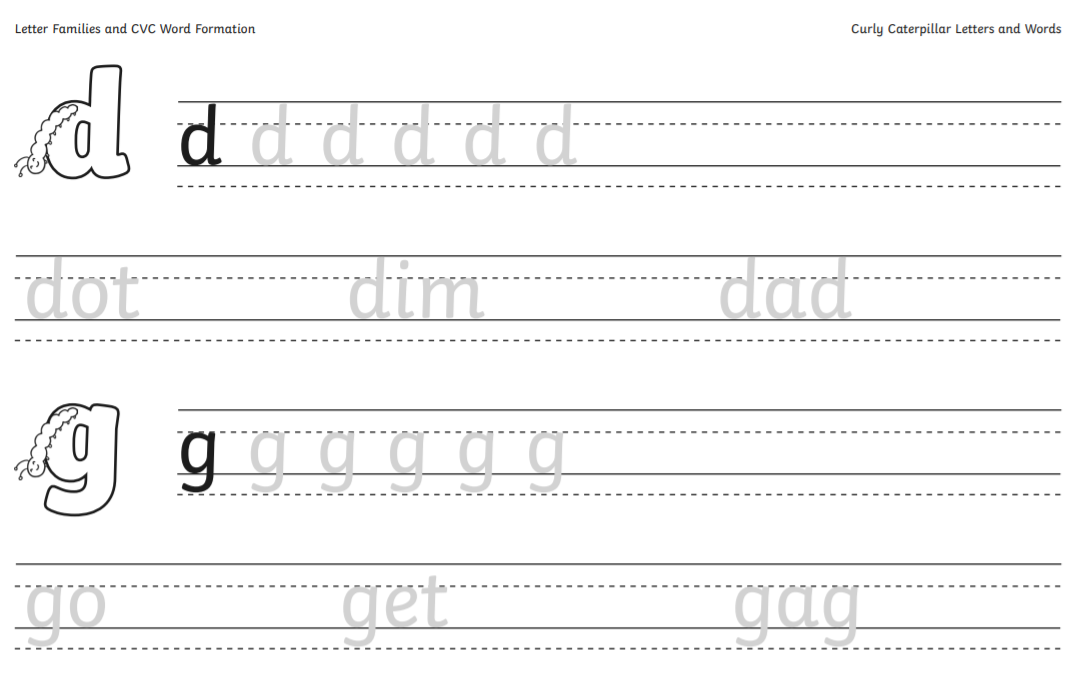 9
Thursday: Practise your tricky words
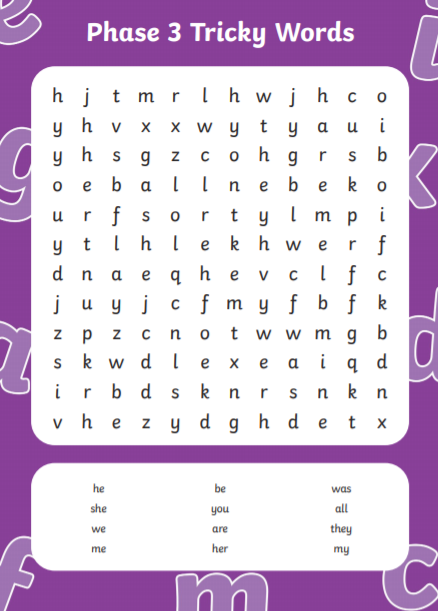 10
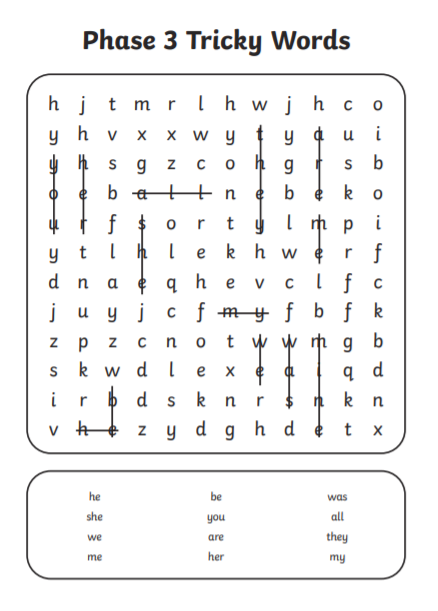 11
Extra – Practise your phonics on the website Phonics Play for the weekly sounds.https://www.phonicsplay.co.uk/resources
Purple Group – Phase 3





Set 1-7 – consonant digraphs
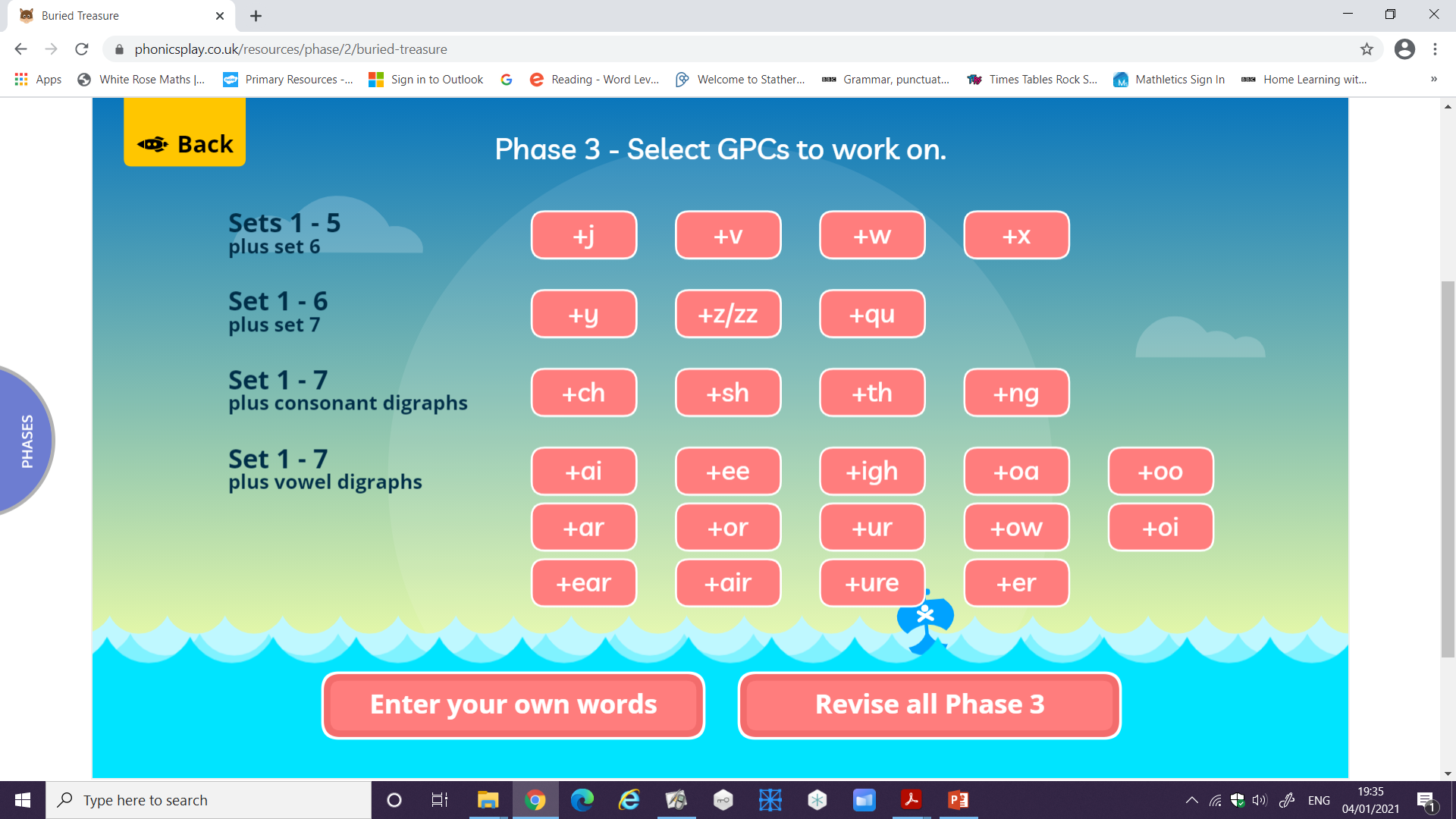 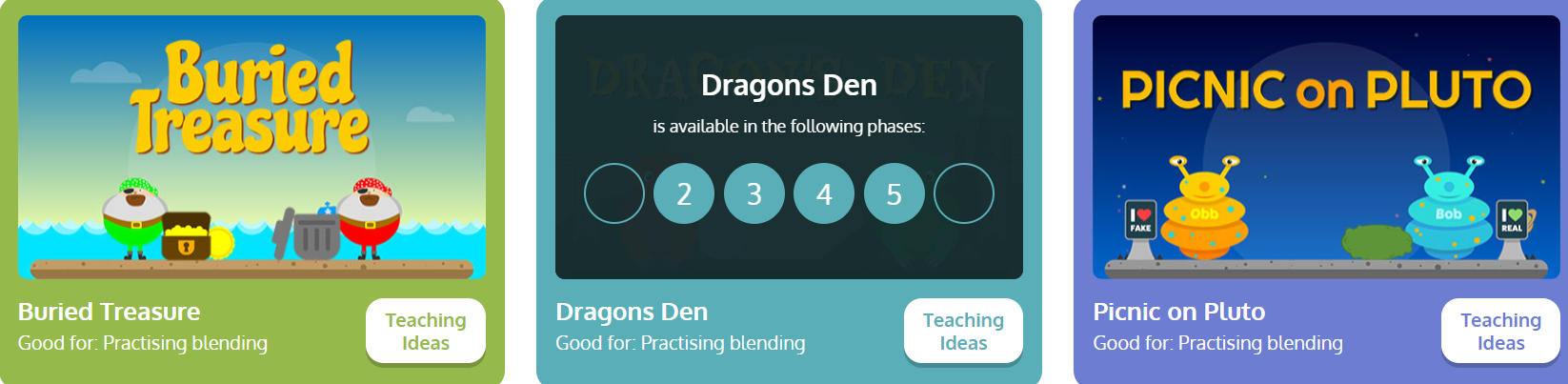